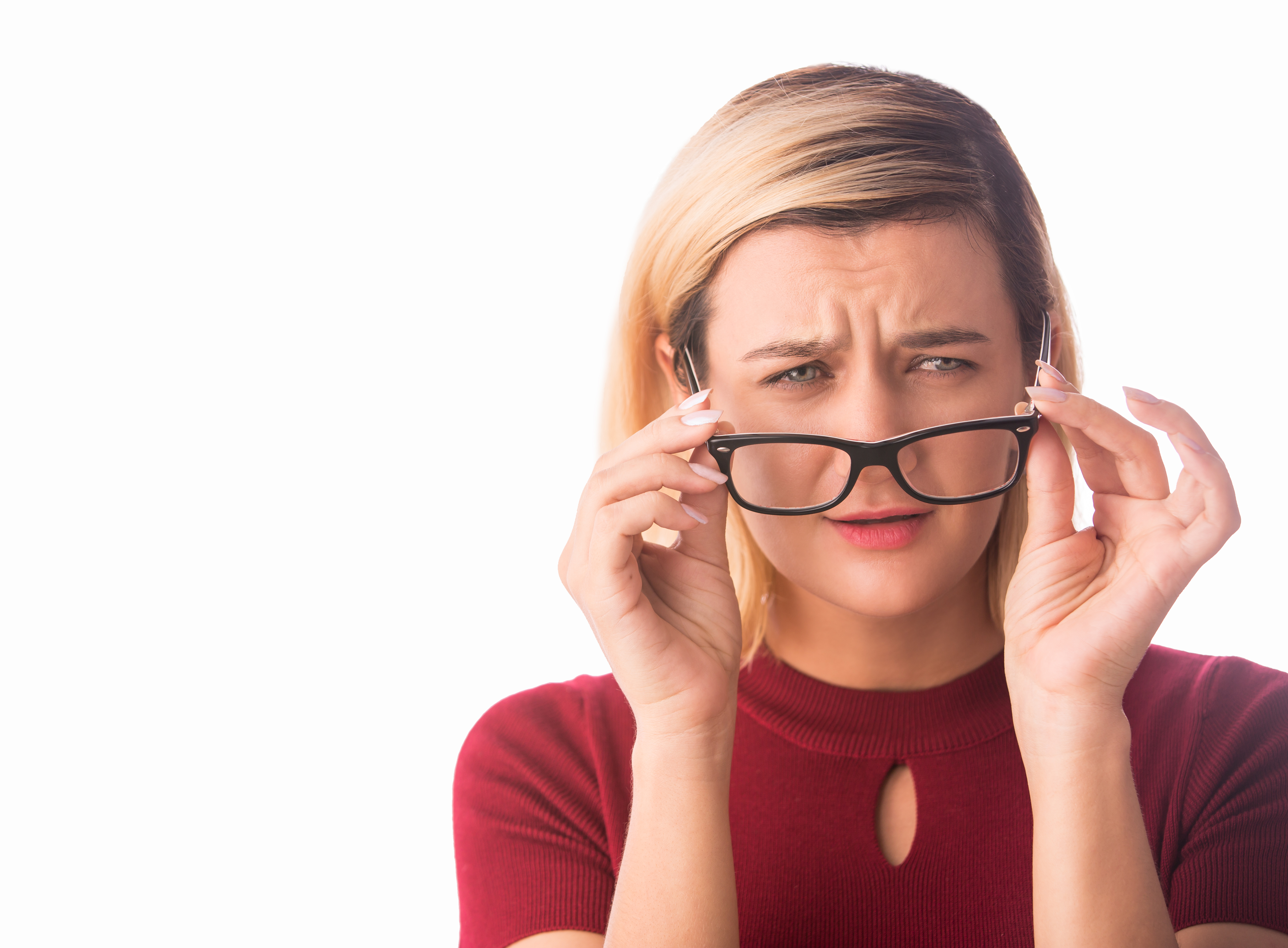 Blended Vision
We expect to see without effort or concentration. We expect to see near and far—all at once.


That’s God’s expectation for us too—to see the needs of others, near and far away, all at once.
FOCUS
God wants our focus to be 
first on Him.
FIRST STEP
When Jesus is in His appropriate place, we then must turn to the work He has given us to do…share the gospel.

The first and essential step was the empowerment of the Holy Spirit.
Acts 1:8
JERUSALEM
Every believer is involved. 

We shine like lights in a dark place by the relationships we build in the workplace and marketplace of daily living.
Your testimony of the gospel should be seen first in your home….even before it is seen in the community.

Does knowing Jesus make a difference in your own family? Do they see that difference in you?
JUDEA
Reach beyond your neighborhood and church. 

Reach outside your comfort zone. 

Ask the Lord to help you see others as HE sees them. Be sensitive and rescue them from their distress.
THE ENDS of the EARTH
Think of God’s plan as a series of 
concentric circles.

The ultimate goal is for every people group to hear the good news of Jesus Christ and find forgiveness of sin. There is no other plan.
PROGRESSIVE LENS
See these concentric circles as simultaneous and concurrent…both near and far, close and distant.

Each circle  feeds the others as we follow God’s plan to share the gospel with all people.
Lord, give me a vision of my next step.
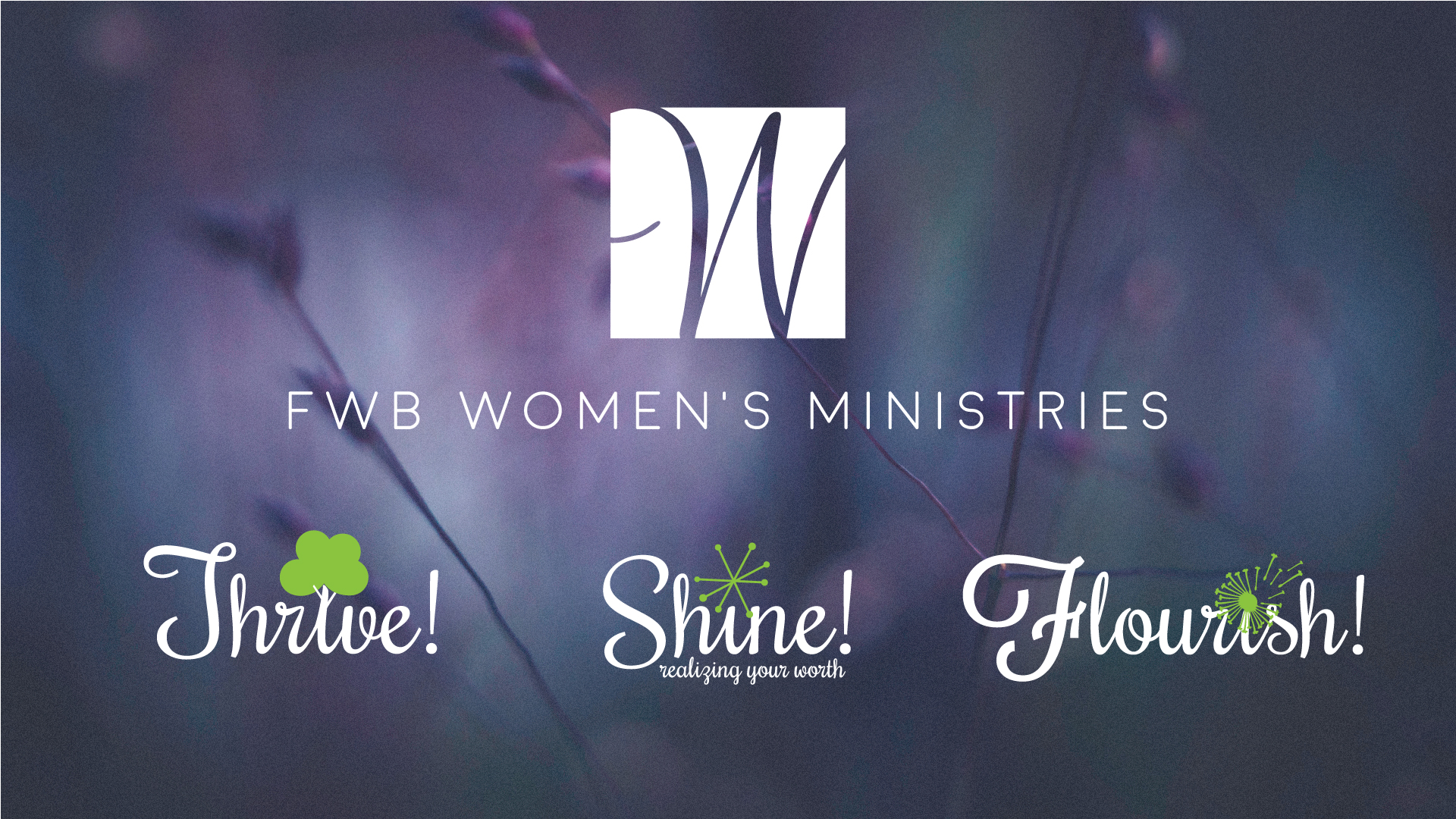